Lancering zakentoerisme Vlaams-Brabant
Informatie voor de pers, 9 maart 2018
214 aanbieders: spreiding
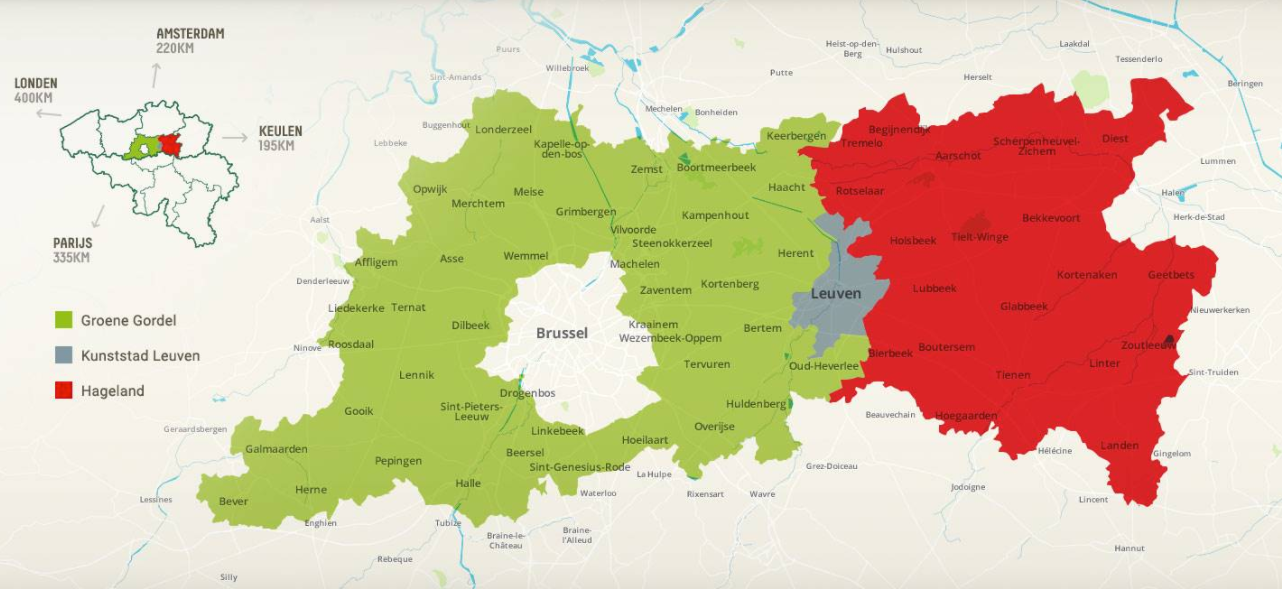 74
46
75
19
214 aanbieders: profiel
event- & teambuilding
meetinglocaties
55
161
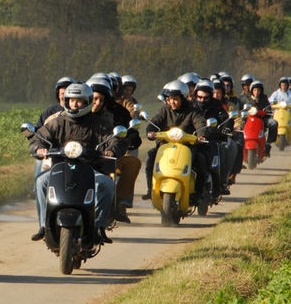 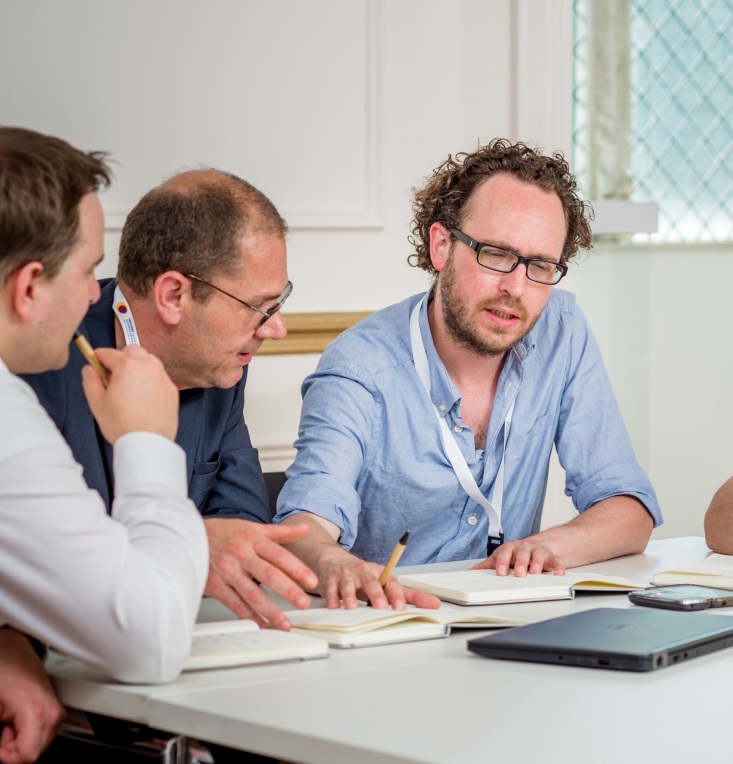 25%
75%
We werken vooral voor klanten uit Vlaams-Brabant & Brussel - streekmotor
12%
4%
4%
4%
38%
33%
1%
1%
1%
1%
1%
Herkomst binnenlandse klantenMeeting Leuven & Vlaams-Brabant, 2017.
8% van de klanten komen niet uit België.
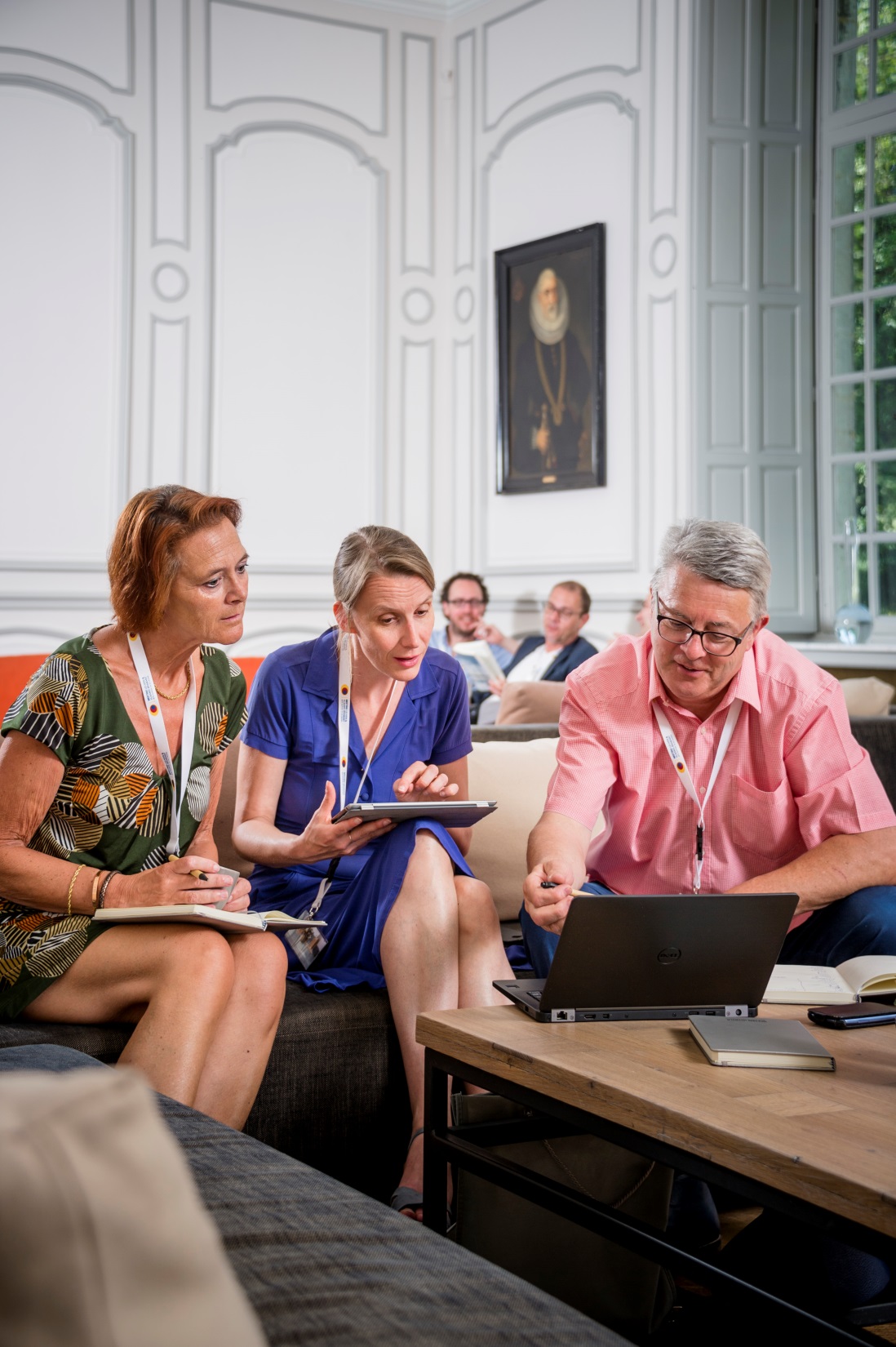 Lancering website
Zakentoerismevlaamsbrabant.be

Sterke zoekmachine:
Vergaderlocaties
Teambuildinglocaties
Organisatoren van event & teambuildings
214 aanbieders

4 talen

Gebouwd door Statik,communicatiebureau uit Leuven, specialist zeer gebruiksvriendelijke websites
Demonstratie website
www.zakentoerismevlaamsbrabant.be